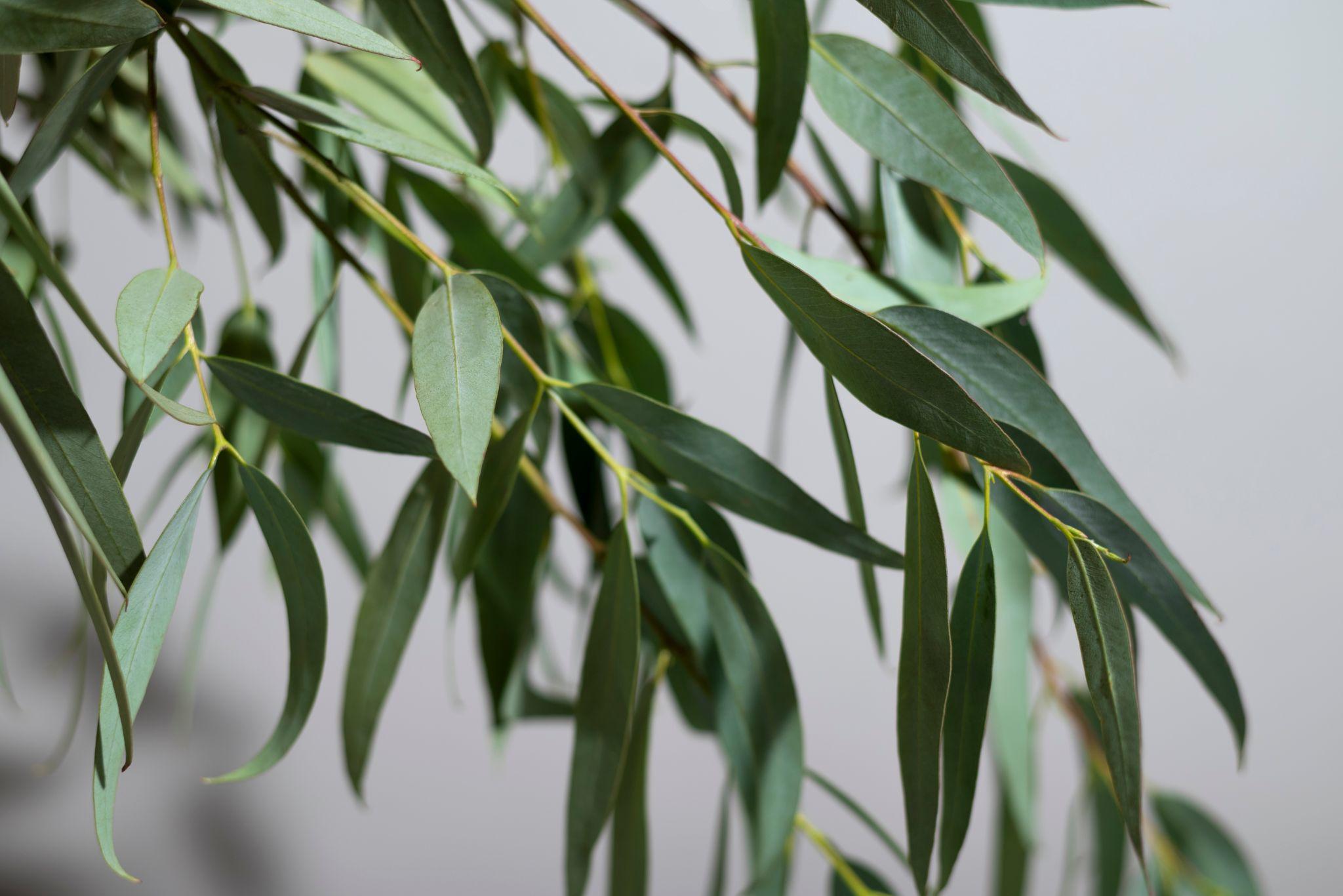 تم : پیشرفت پزشکی گیاهی
اینجا جایی است که ارائه شما شروع می شود
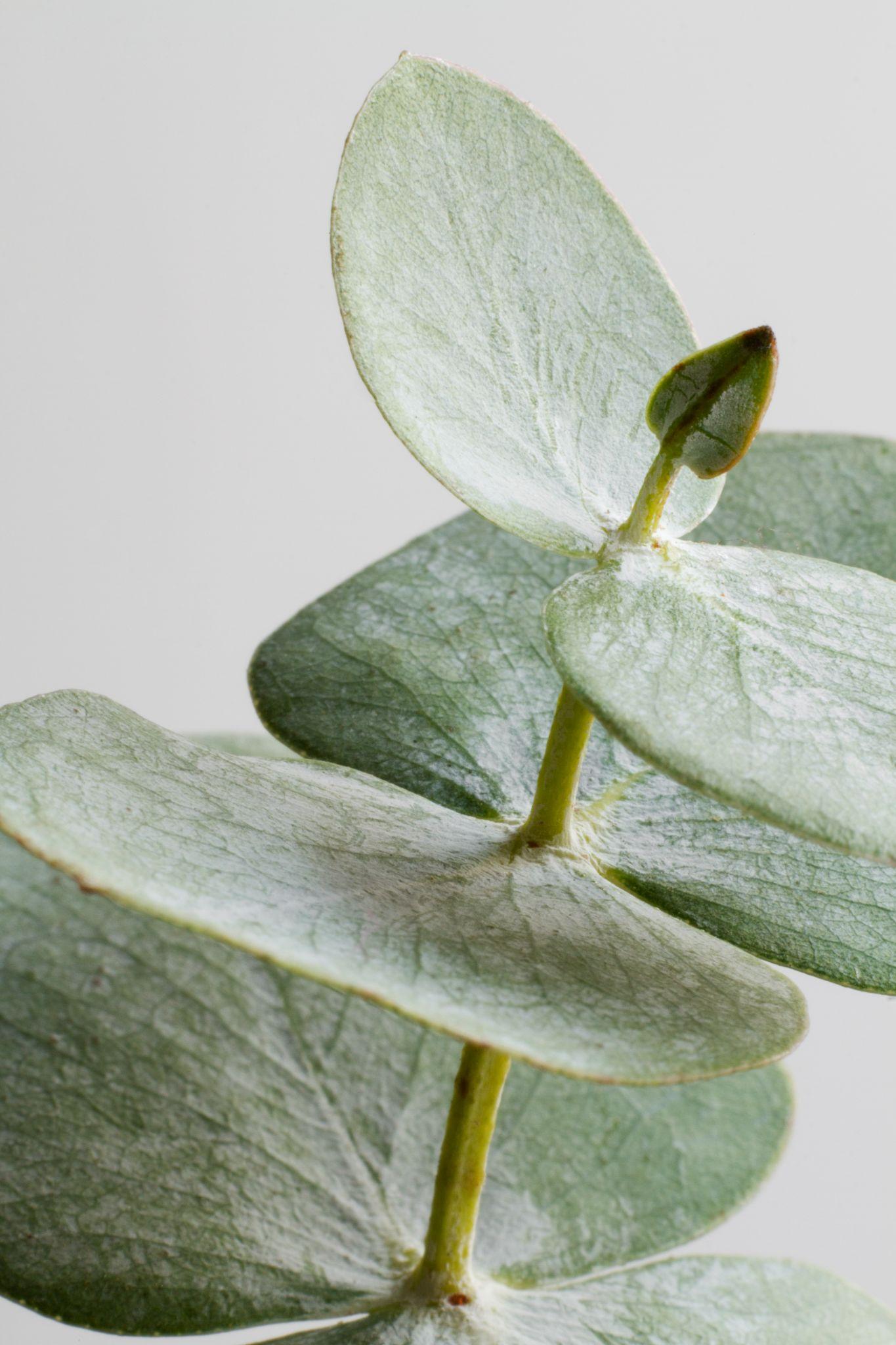 زمینه
عنوان در اینجا
عنوان در اینجا
قالب پاورپوینت طب سنتی قابل ویرایش می باشد
قالب پاورپوینت طب سنتی قابل ویرایش می باشد
عنوان در اینجا
عنوان در اینجا
قالب پاورپوینت داروسازی قابل ویرایش می باشد
قالب پاورپوینت طب سنتی قابل ویرایش می باشد
عنوان در اینجا
عنوان در اینجا
قالب پاورپوینت طب سنتی قابل ویرایش می باشد
قالب پاورپوینت طب سنتی قابل ویرایش می باشد
جدول زمانی آزمایشی
پژوهش
آزمایش کنید
نتیجه گیری
قالب پاورپوینت طب سنتی قابل ویرایش می باشد
قالب پاورپوینت طب سنتی قابل ویرایش می باشد
قالب پاورپوینت طب سنتی قابل ویرایش می باشد
01
02
03
04
05
نتایج
پیش بالینی
قالب پاورپوینت طب سنتی قابل ویرایش می باشد
قالب پاورپوینت طب سنتی قابل ویرایش می باشد
تجزیه و تحلیل نتایج
عنوان در اینجا
60%
علامت A
قالب پاورپوینت طب سنتی قابل ویرایش می باشد
عنوان در اینجا
60%
عنوان در اینجا
30%
عنوان در اینجا
10%
علامت B
قالب پاورپوینت طب سنتی قابل ویرایش می باشد
علامت C
قالب پاورپوینت طب سنتی قابل ویرایش می باشد
Venus
Neptune
Jupiter
تجزیه و تحلیل نتایج
10%
گروه الف
نتیجه
قالب پاورپوینت طب سنتی قابل ویرایش می باشد
قالب پاورپوینت طب سنتی قابل ویرایش می باشد
گروه B
50%
قالب پاورپوینت طب سنتی قابل ویرایش می باشد
روش های در حال استفاده
عنوان در اینجا
عنوان در اینجا
عنوان در اینجا
عنوان در اینجا
عنوان در اینجا
عنوان در اینجا
قالب پاورپوینت طب سنتی قابل ویرایش می باشد
قالب پاورپوینت طب سنتی قابل ویرایش می باشد
قالب پاورپوینت طب سنتی قابل ویرایش می باشد
منابع